O How Love I Thy Law
6/8
F/C - SOL

Verses: 3/Chorus
PDHymns.com
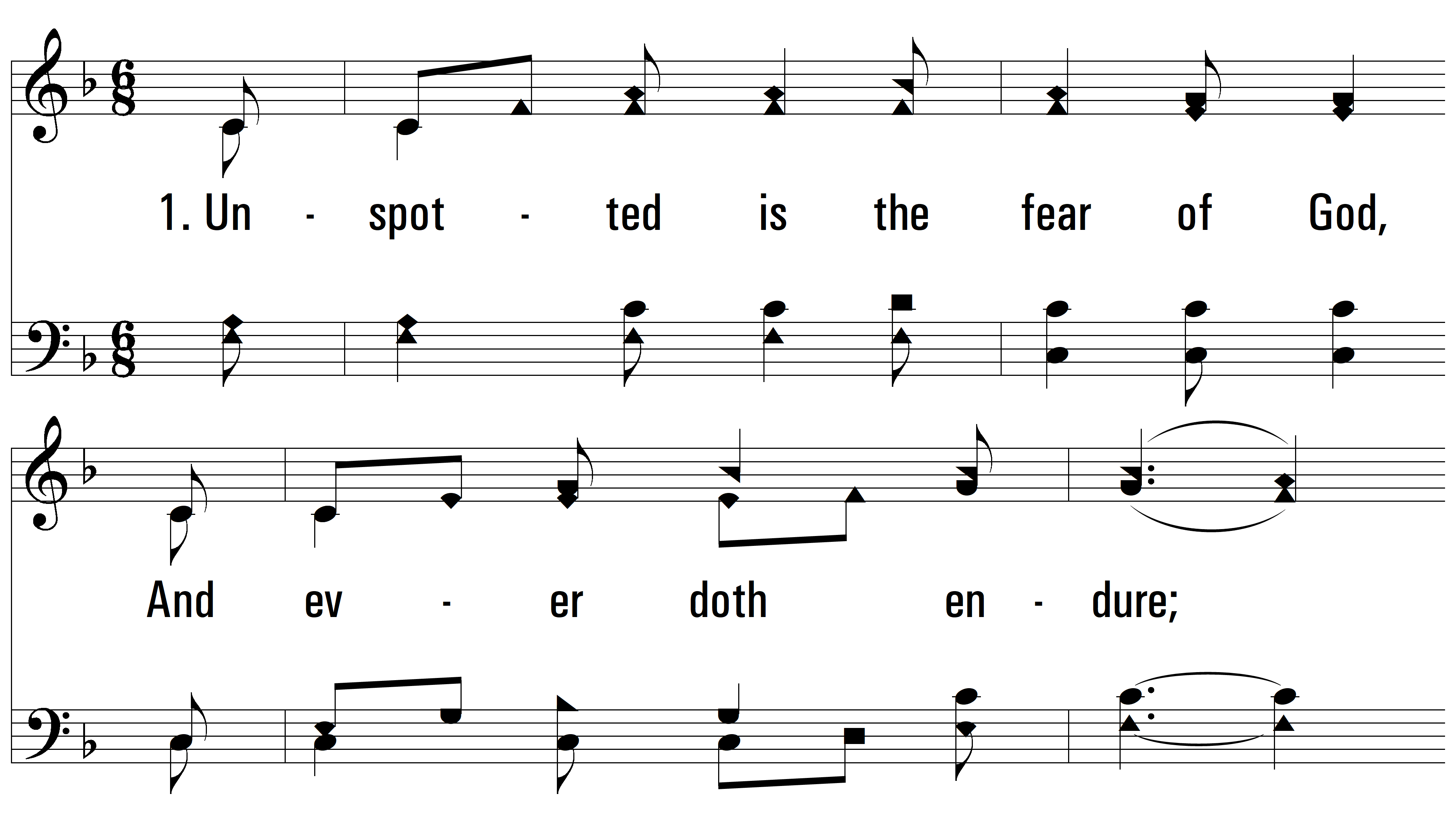 vs. 1 ~ O How Love I Thy Law
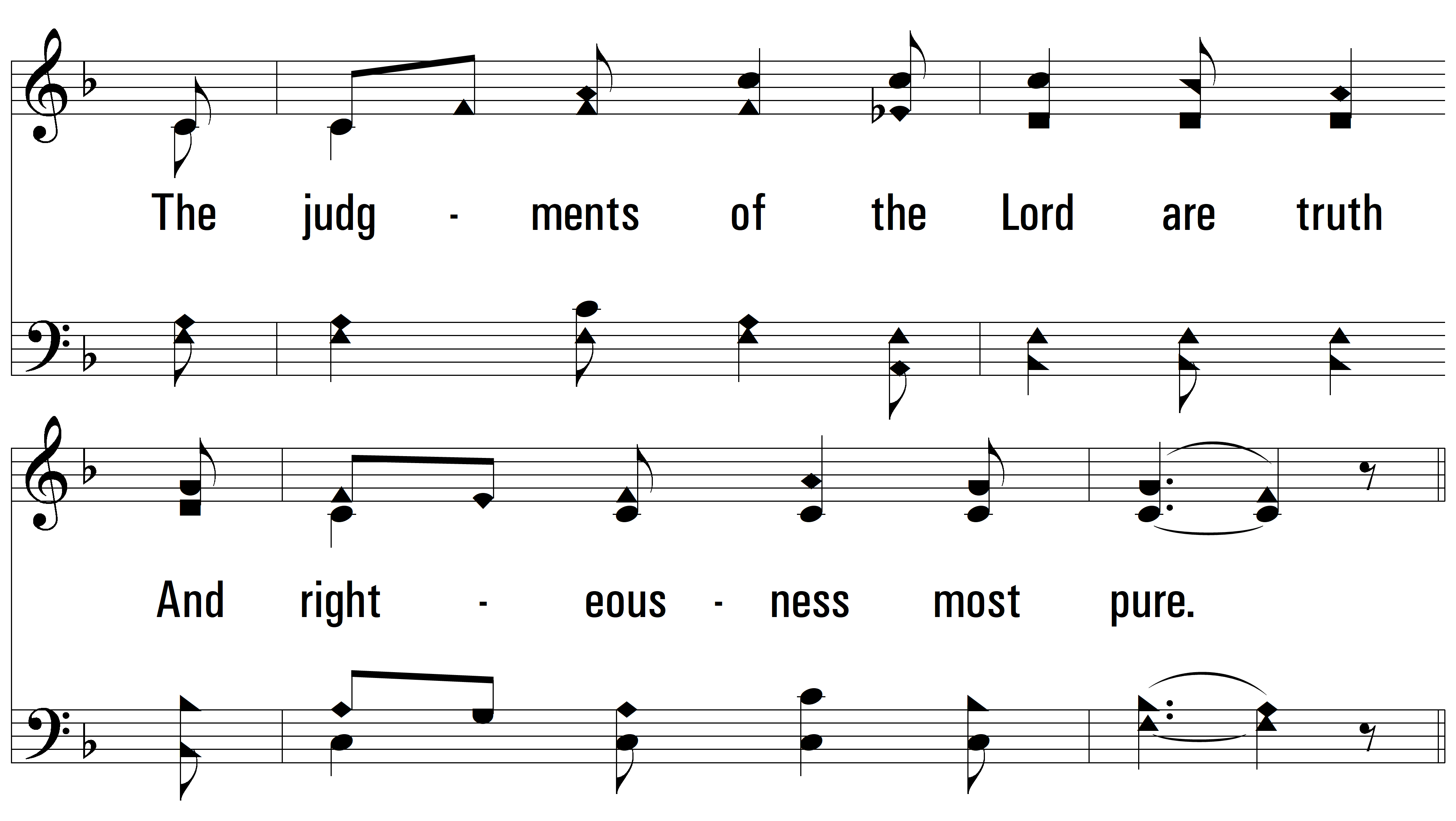 vs. 1
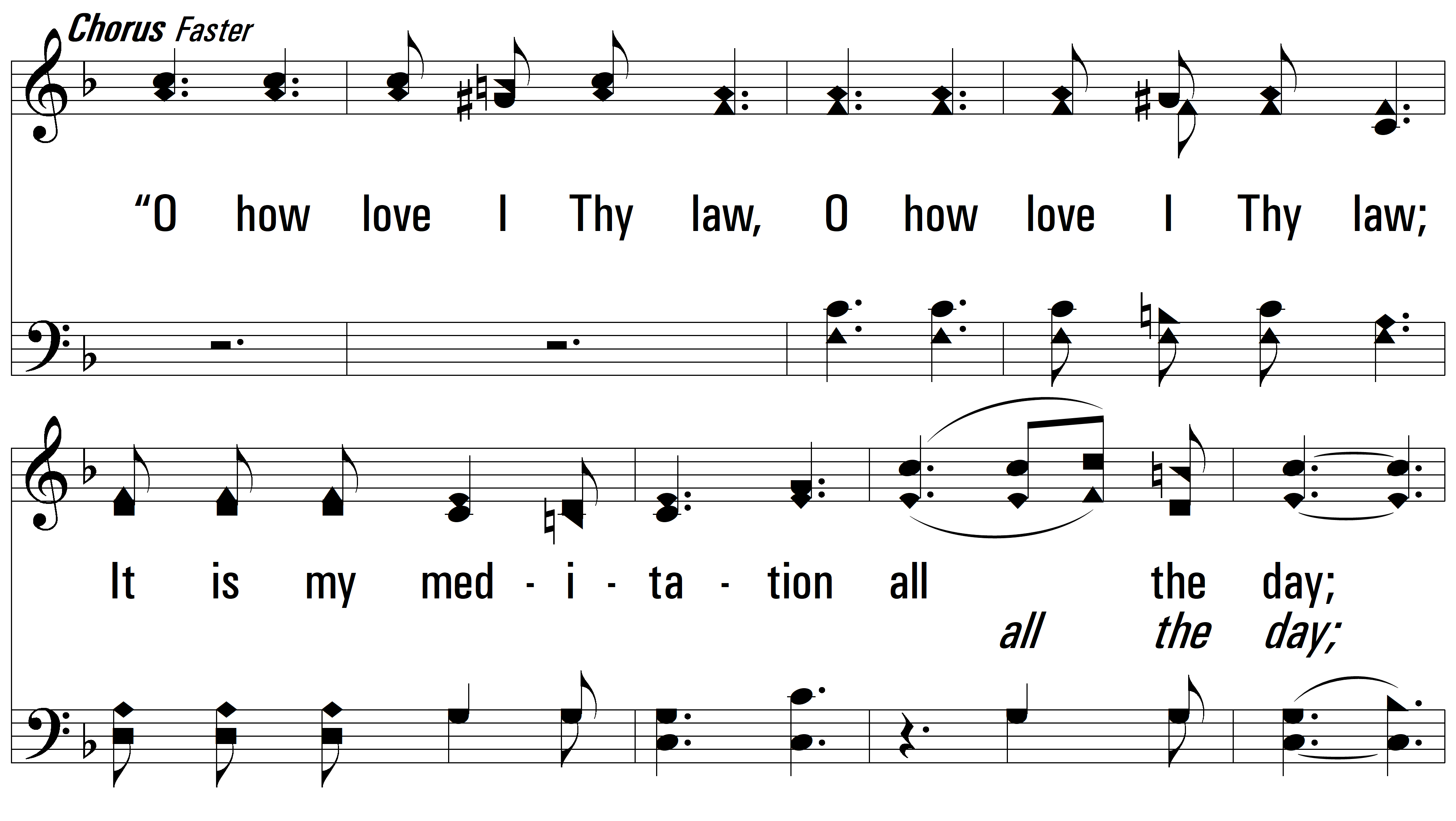 vs. 1
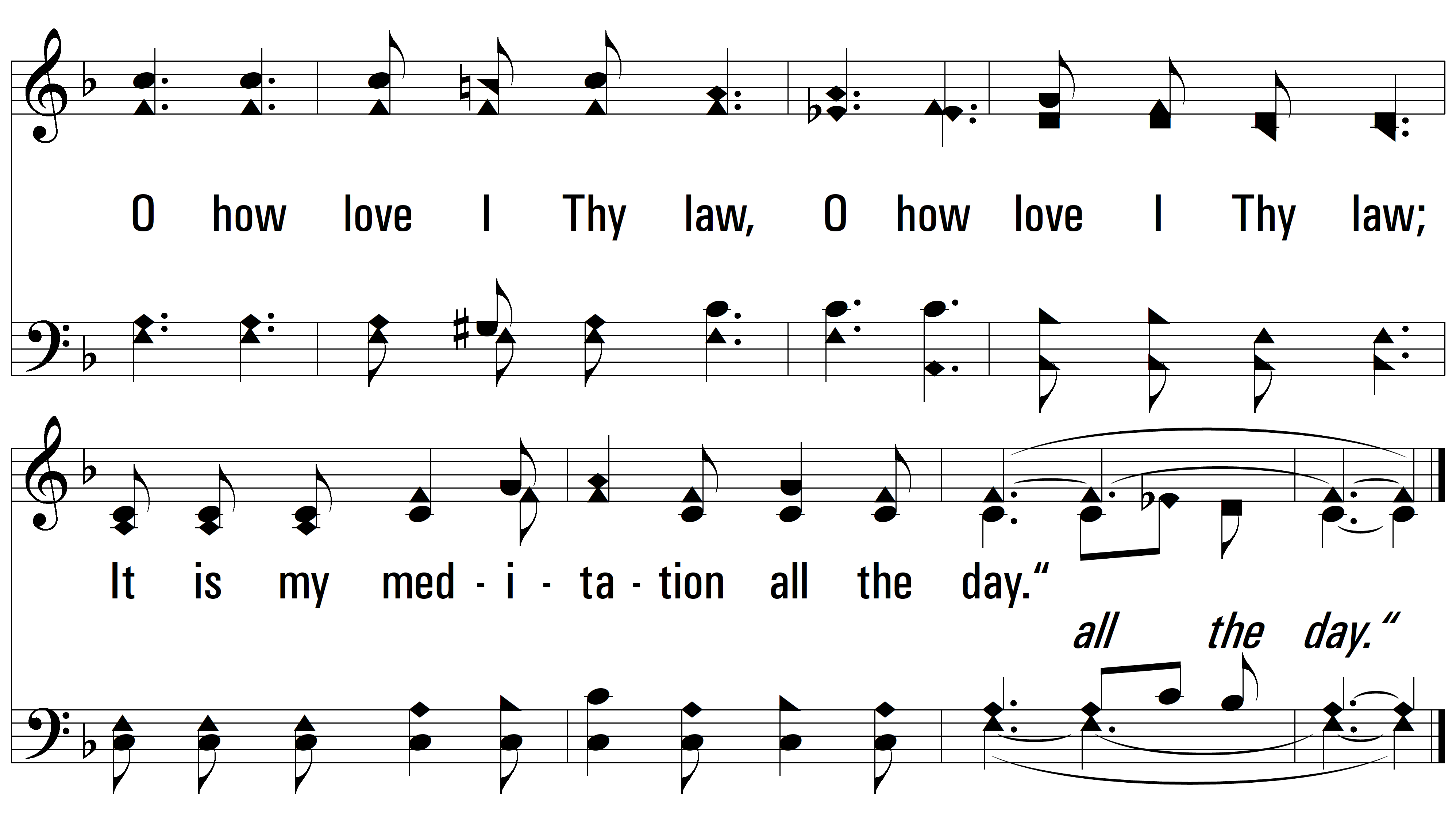 vs. 1
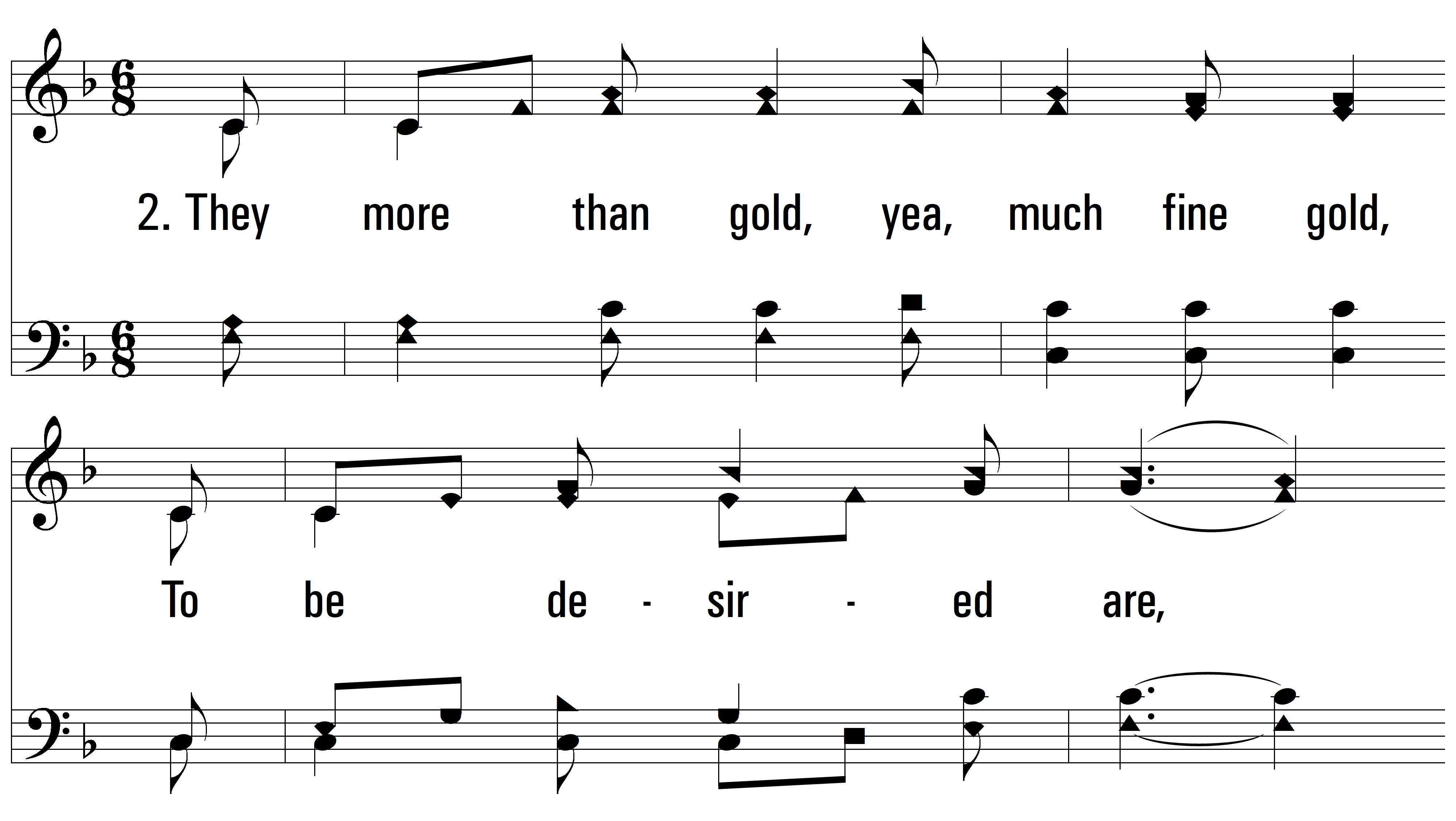 vs. 2 ~ O How Love I Thy Law
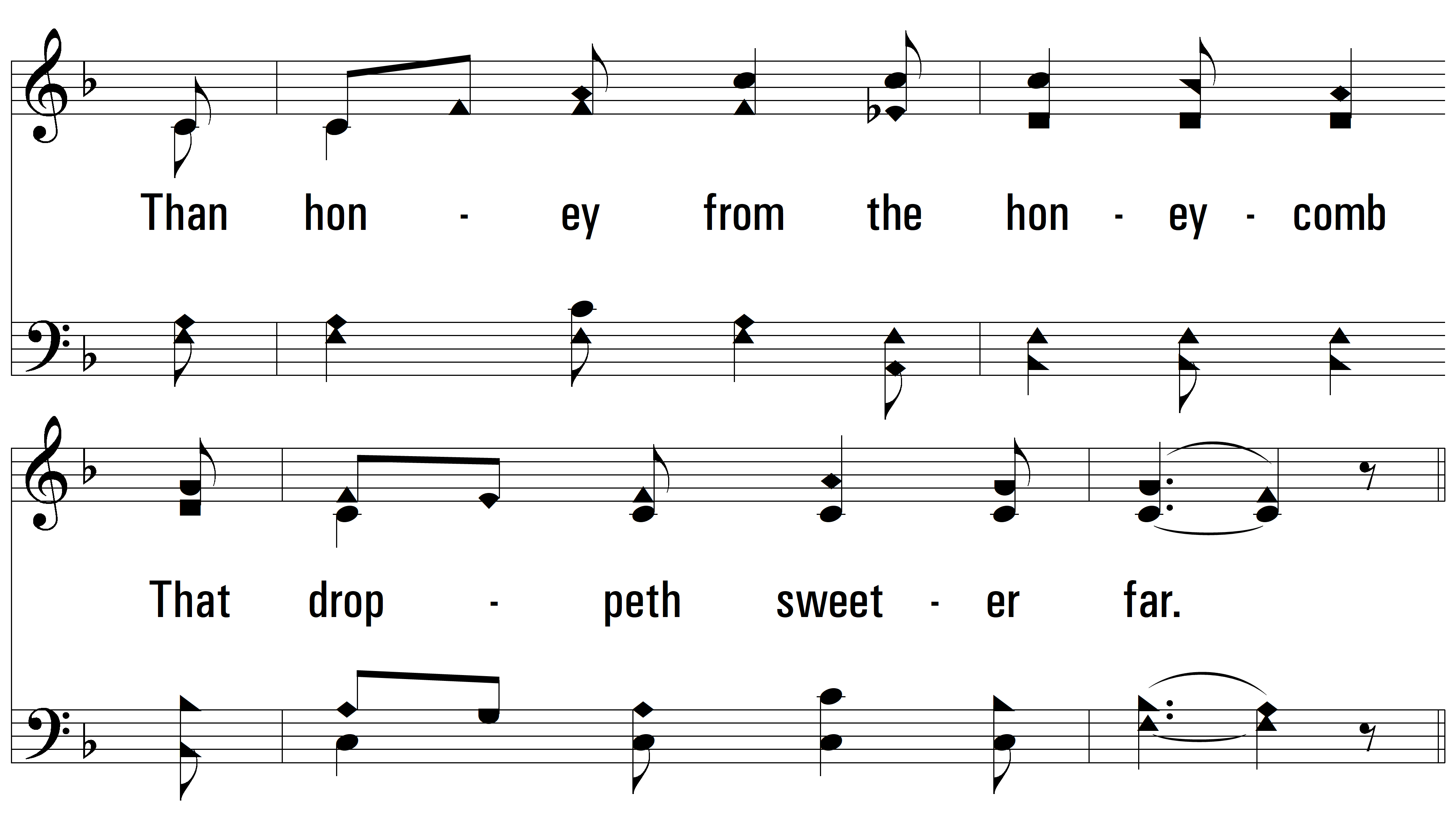 vs. 2
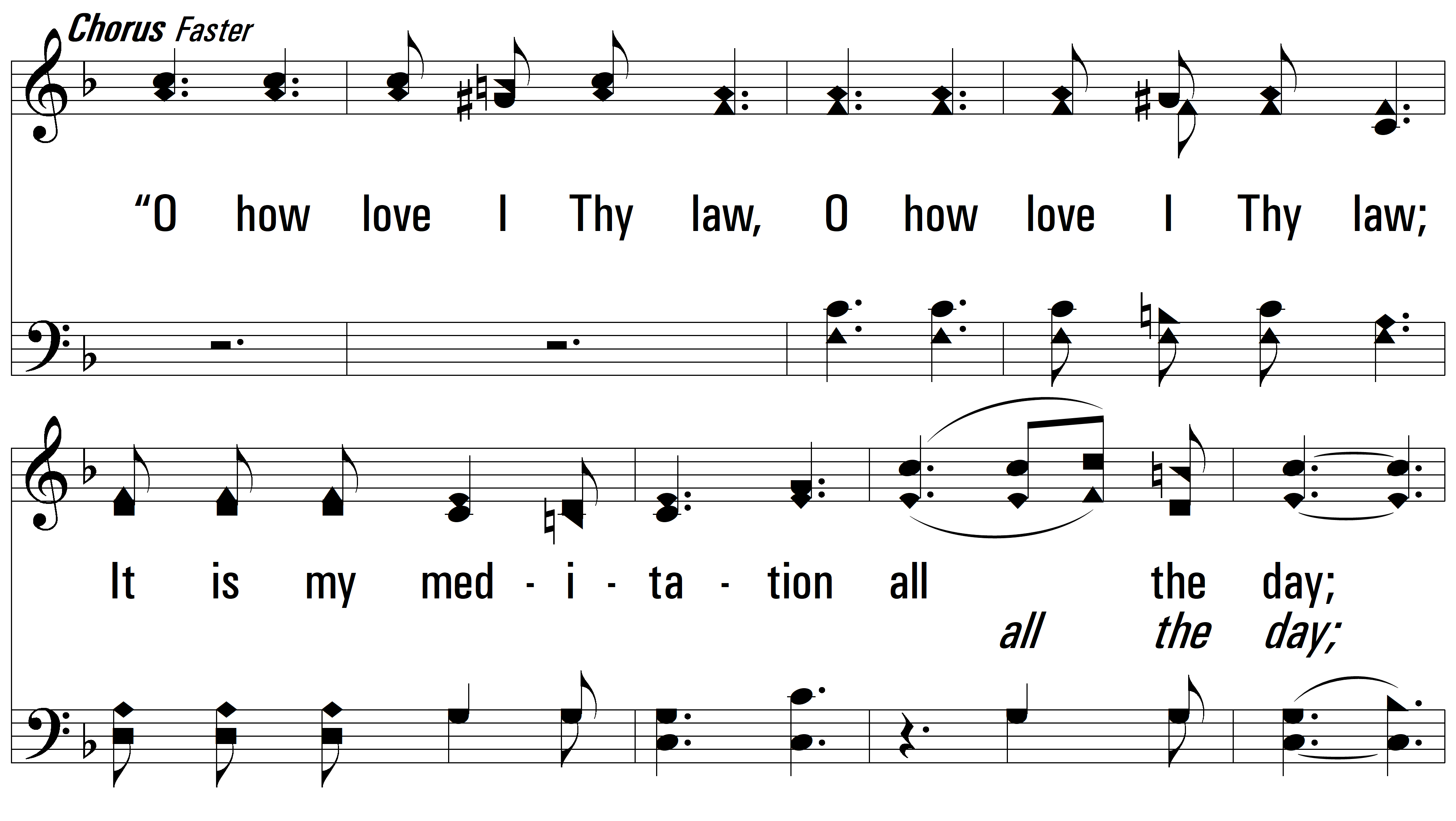 vs. 2
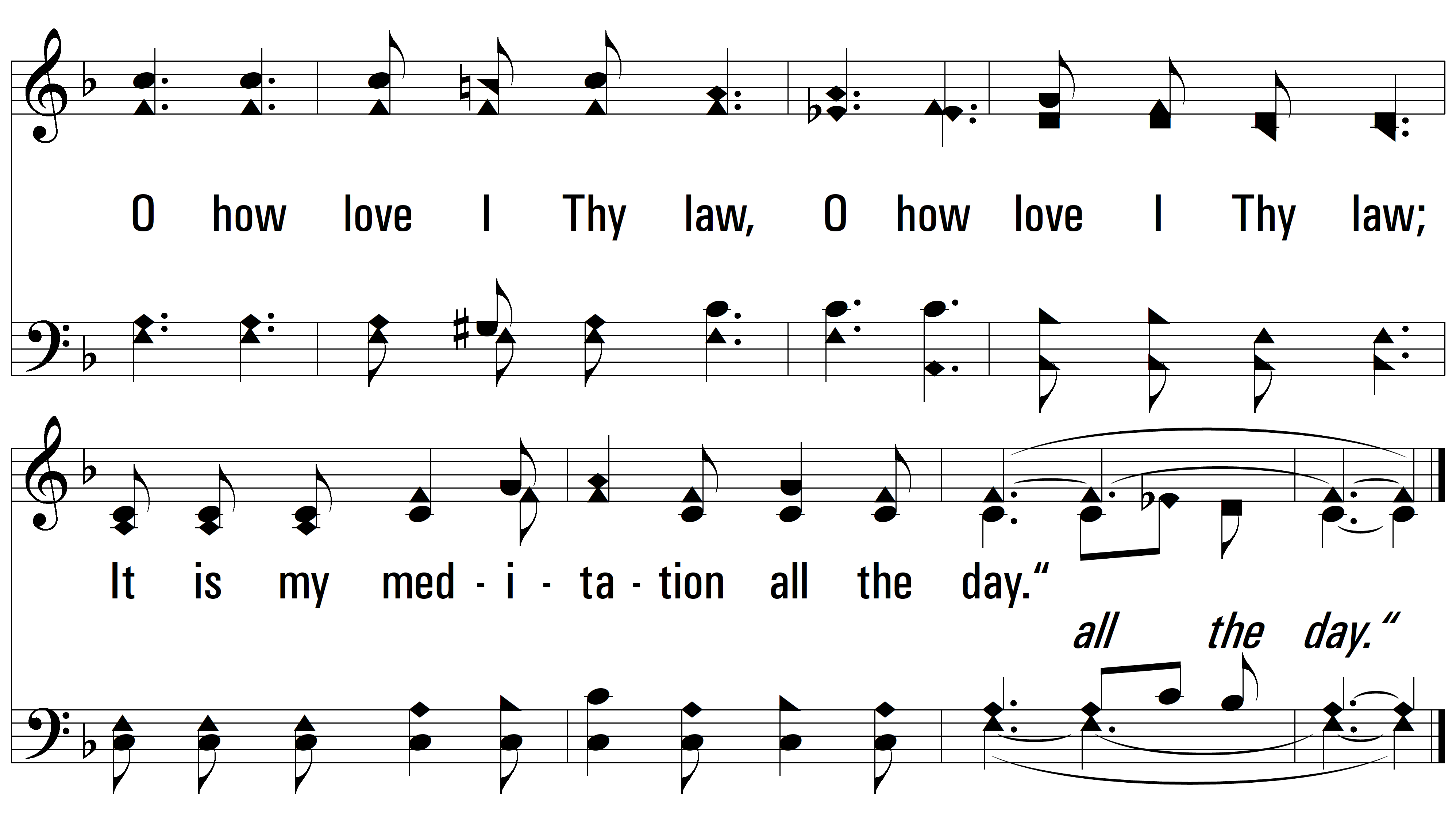 vs. 2
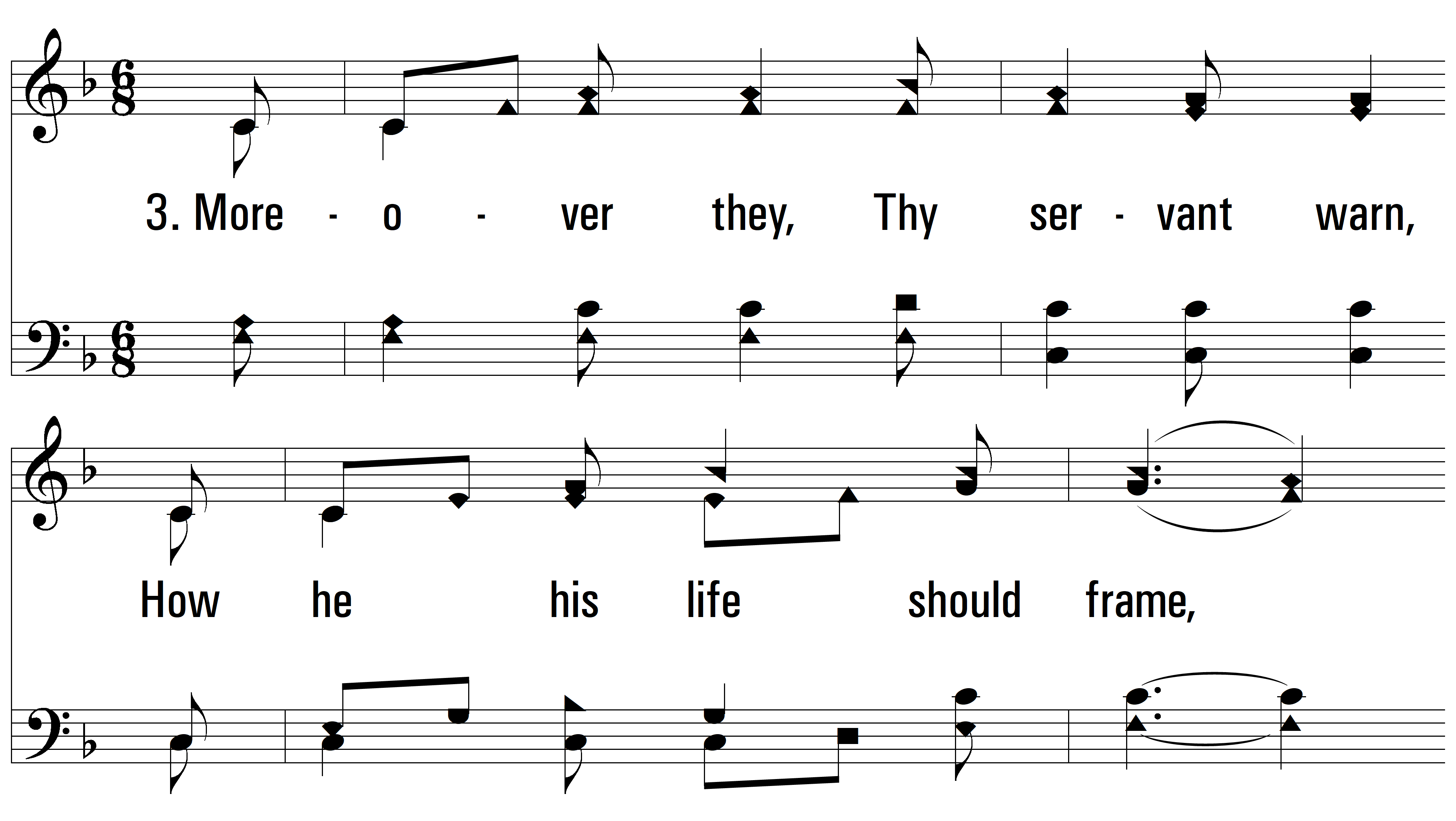 vs. 3 ~ O How Love I Thy Law
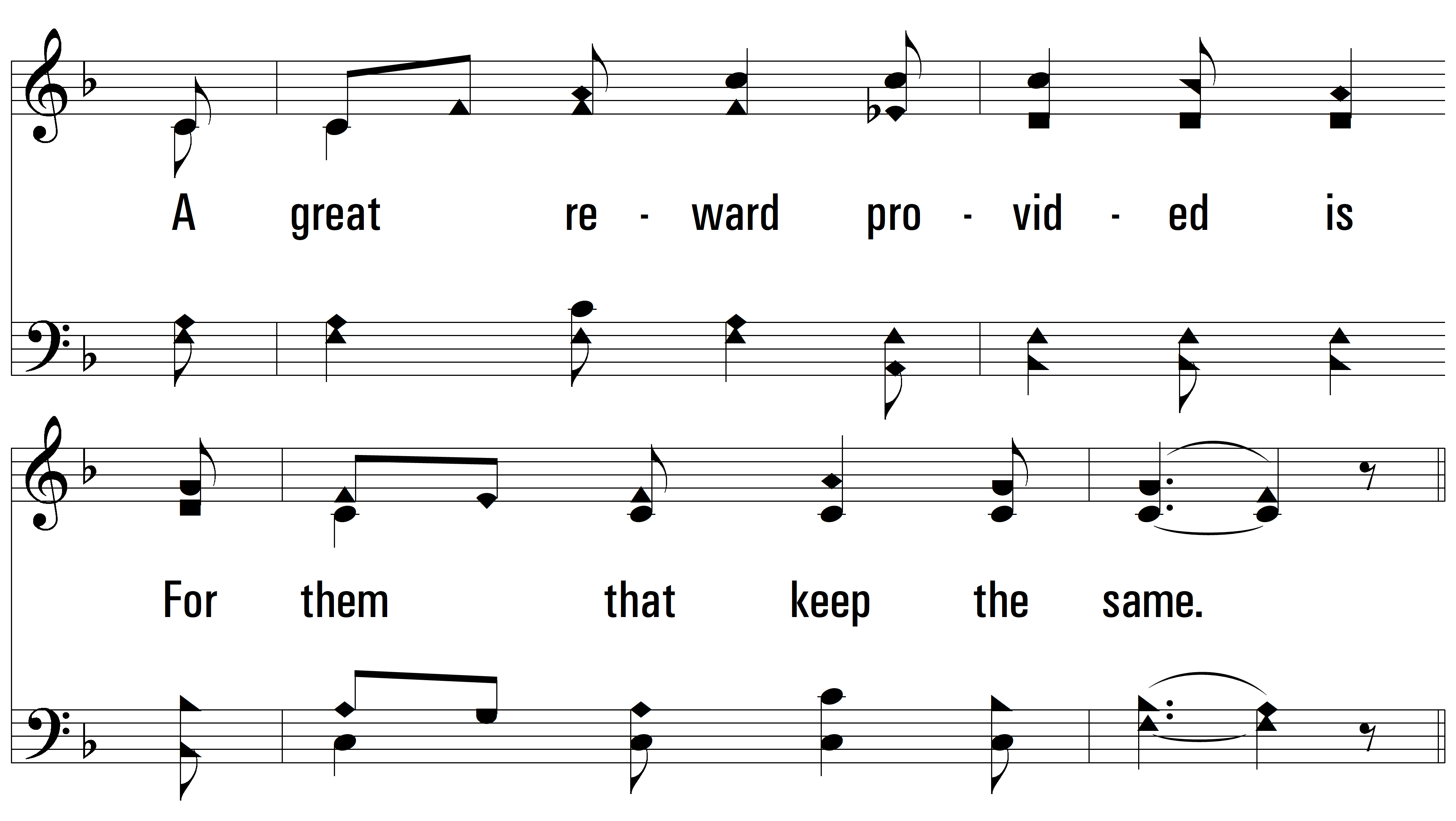 vs. 3
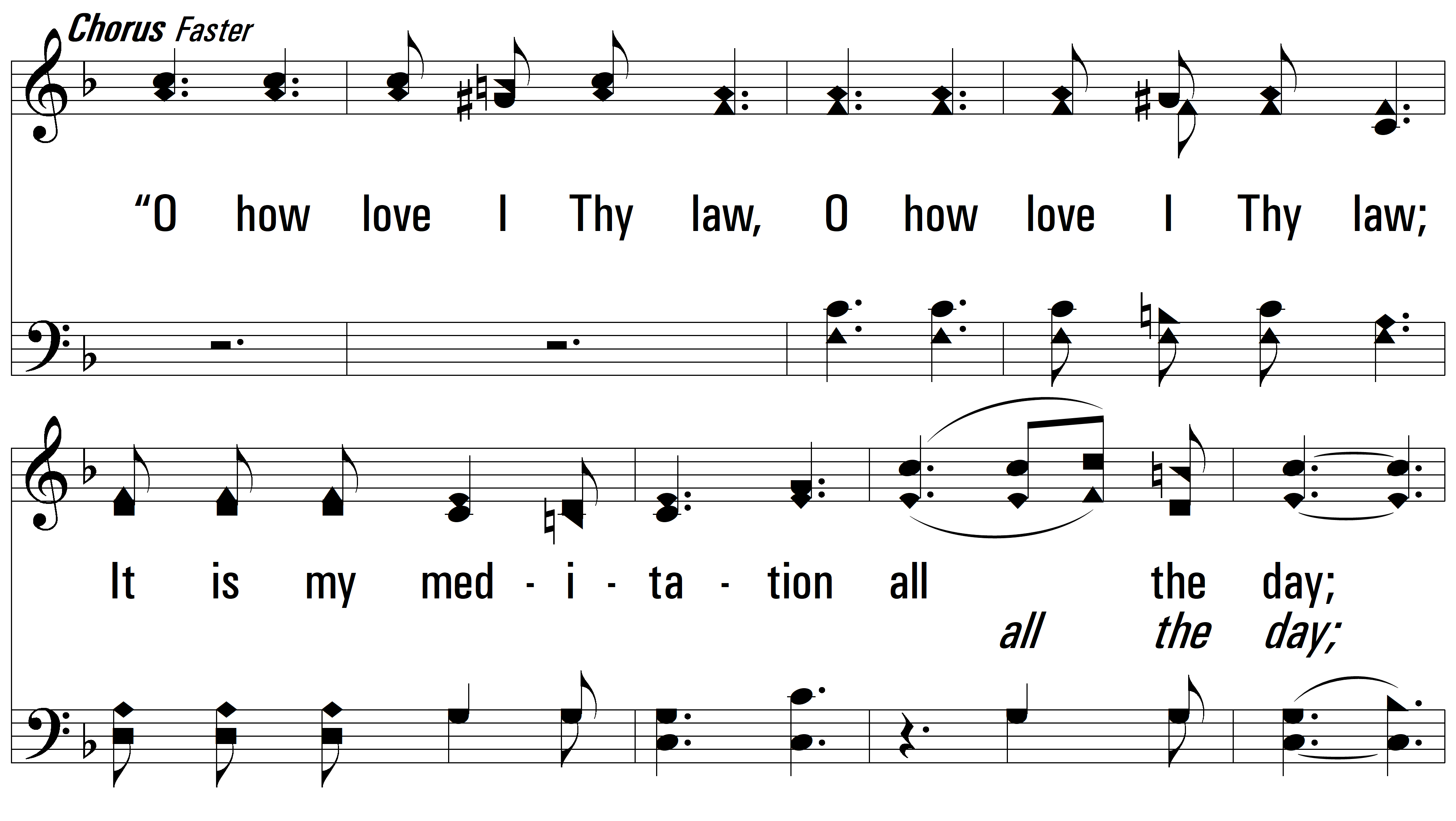 vs. 3
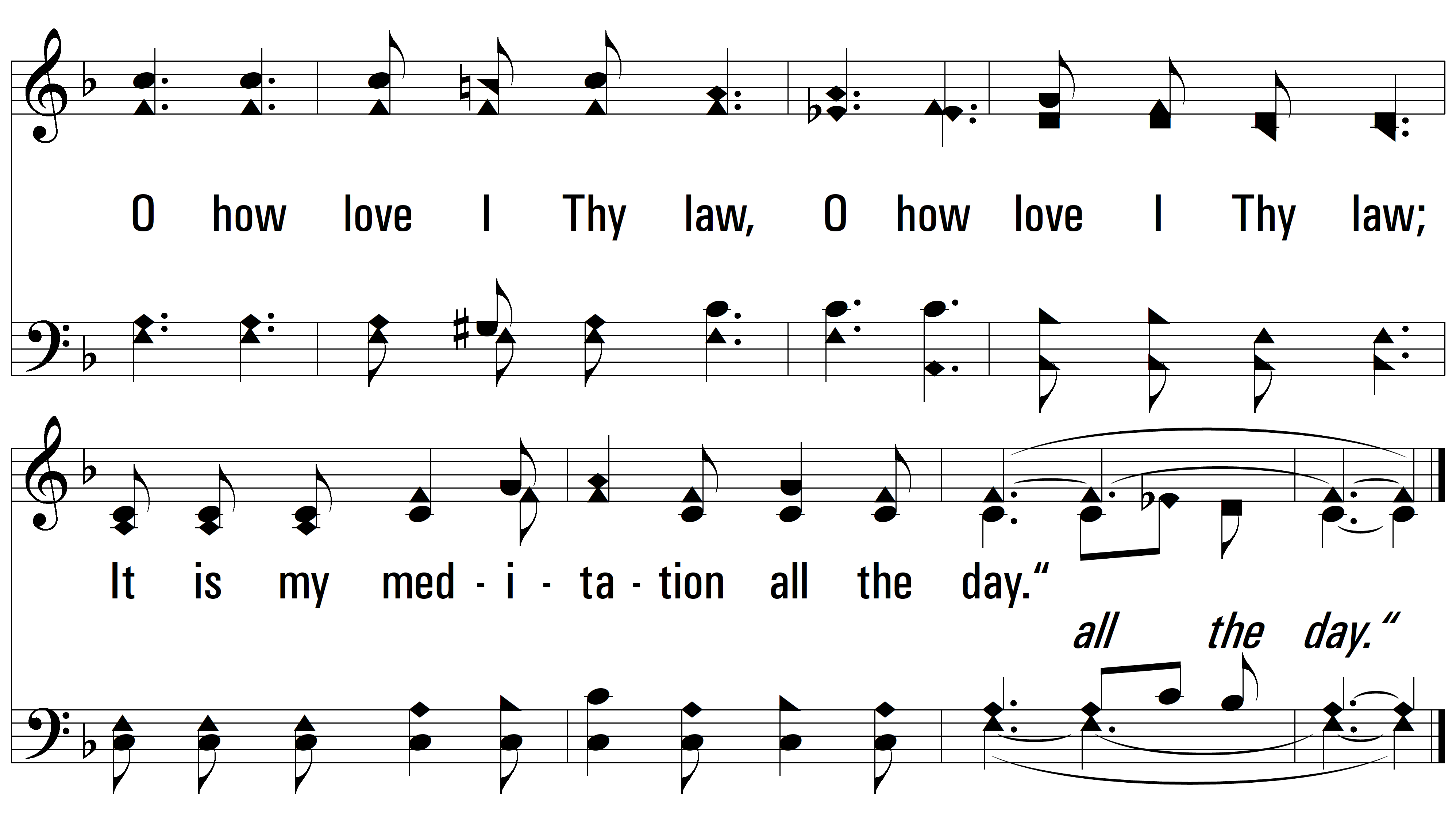 END
PDHymns.com
vs. 3